I'm watching TV.
Section B   第2课时
WWW.PPT818.COM
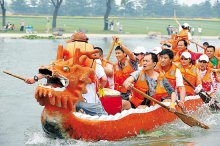 Today's story is about Zhu Hui, a student from Shenzhen.
He's living with 
an American family in New York.
He's now studying in the United States.
Today is the Dragon 
Boat Festival.
His mom and 
aunt are making zongzi.
It's 9:00 a.m. and Zhu Hui's family are at home.
His dad and uncle are watching the boat races on TV.
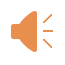 Well, it's 9:00 p.m. in New York, and it's the night before the festival.
Is Zhu Hui also watching the races and eating zongzi?
But there isn't a Dragon Boat 
Festival in the US, so it's like any other night for Zhu Hui and his host family.
The father is watching a soccer game on TV.
The mother is reading a story to her young children.
He's talking on the phone to his cousin in Shenzhen.
And what's Zhu Hui doing?
Zhui Hui misses his family and wishes to have his 
mom's delicious zongzi.
Zhui Hui likes New York and his host family a lot,   
but there's still “no place like home”.
race 主要指赛跑、游泳等与速度相关的比赛
game 多指球类、棋类等体育比赛
the boat race / a basketball game
His dad and uncle are watching the boat races on TV.
It's like any other night for Zhu Hui and his host family.
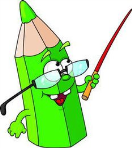 any other 其他任何一个 / any 任何一个
Shanghai is bigger than any other city in China.
Shanghai is bigger than any city in Japan.
wish / hope 希望
wish to do sth. / hope to do sth. 希望做某事
wish sb. to do sth. (√)   hope sb. to do sth. (×)
wish + 双宾语
wish / hope + that + 从句
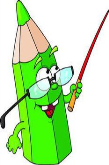 Zhui Hui misses his family and wishes to have his mom's delicious zongzi.
But there's still “no place like home”.
There's no place like home. 千好万好不如自己的家好。
East or west, home is best.
完成句子
1. His dad and uncle are watching the ___________.
他的爸爸和叔叔正在观看龙舟赛。
2. He's ___________________ to his cousin in Shenzhen.
他正在给深圳的表哥打电话。
boat races
talking on the phone
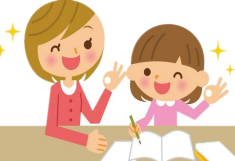 单项选择
(    )1. Lily is shorter than ______ in her class.
          A. any girl                           B. any other girl
          C. any other girls                 D. any girls
(    )2. I wish ______ Guilin one day.     
          A. visit        B. visiting         C. to visit     D. visited
B
C
1. race 主要指赛跑、游泳等与速度相关的比赛
    game 多指球类、棋类等体育比赛
2. any other 其他任何一个 / any 任何一个
3. wish to do sth. / hope to do sth. 
    wish sb. to do sth. (√)   hope sb. to do sth. (×)
    wish + 双宾语
    wish / hope + that + 从句
4. There's no place like home. 千好万好不如自己的家好。
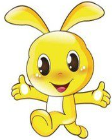